Математика4 класс
«Деление на 1000,100000»
Начинается урок.
Он пойдёт ребятам впрок.
Постарайтесь всё понять
__ _ _ _ ______ _  .
Ответы полные давайте
И на уроке не зевайте.
Учитесь тайны открывать!
Разминка:
- Произведение 20 и 30 равно 600.
- Тонна – единица скорости.
- Белые медведи обитают на юге.
- 1 м = 10 дм
- В феврале – 30 дней
- о : 4672 = 4672
- S = t * v
Да, нет, нет, да, нет, , нет, да
Мотоциклист проехал 180 км со скоростью 60 км/ч. Сколько времени он затратил на дорогу?
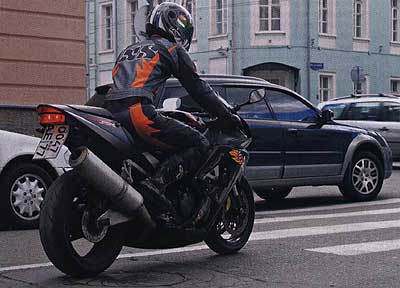 Ответ: 3 часа
Автобус ехал 3 часа со скоростью 60 км/ч и 2 часа со скоростью 50км/ч. Какое расстояние проехал автобус?
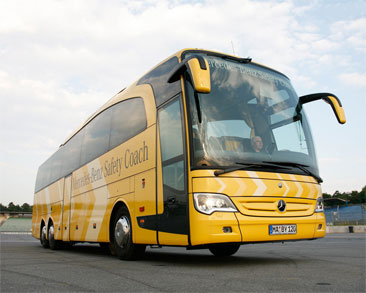 Ответ: 280 км
Маша прошла расстояние 450 м за 5 минут. С какой скоростью шла Маша?
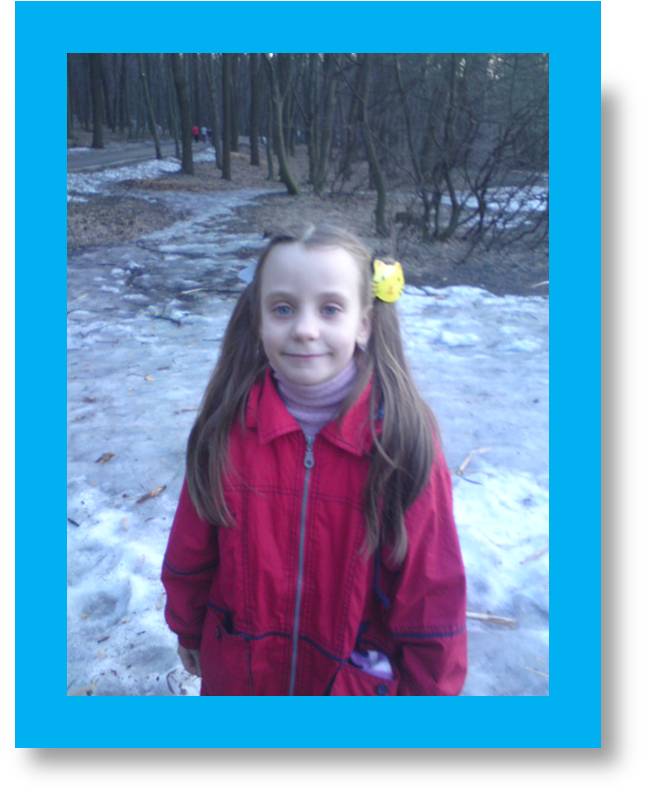 Ответ: 90 м/мин
Велосипедисты ехали 2 часа со скоростью 15 км/ч и 3 часа со скоростью 10 км/ч. Какое расстояние проехали велосипедисты?
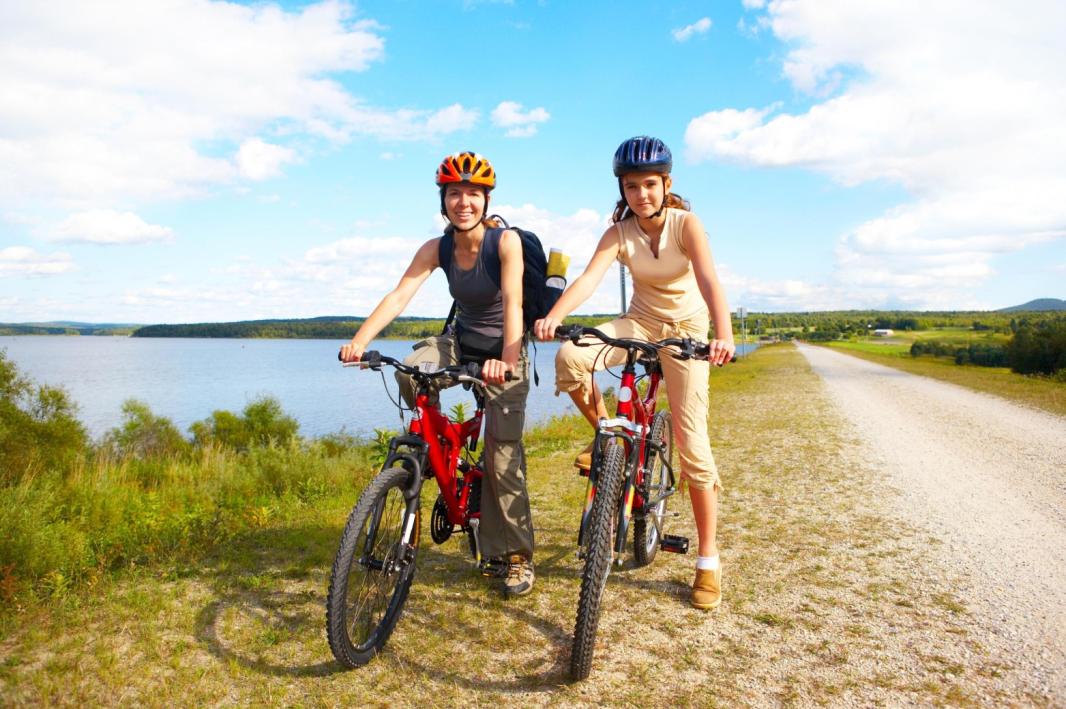 Ответ: 60 км